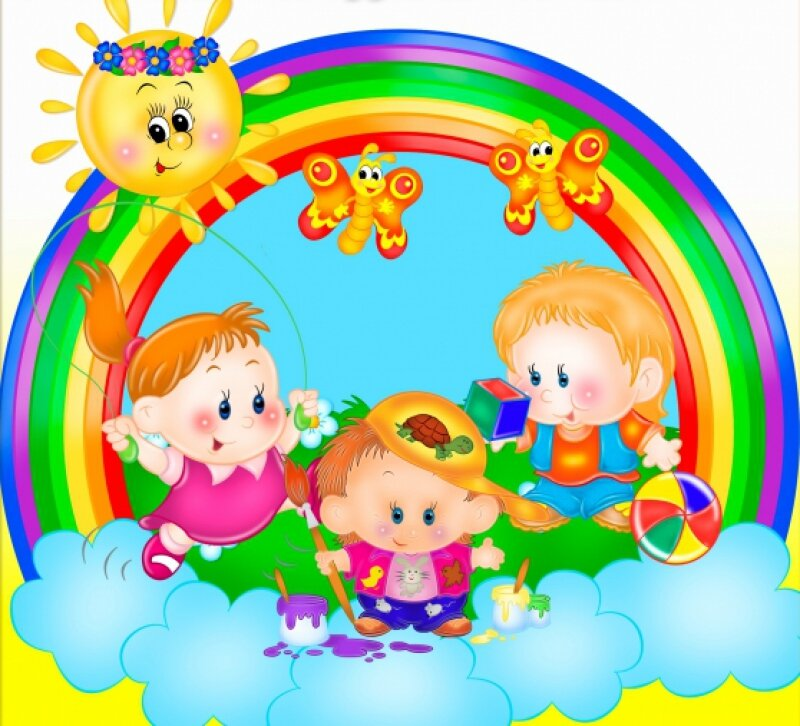 Группа № 2 « Малыш»
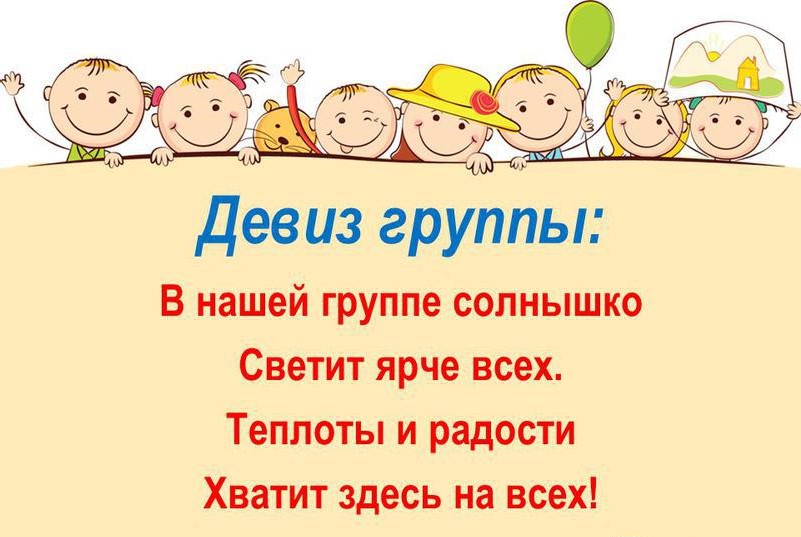 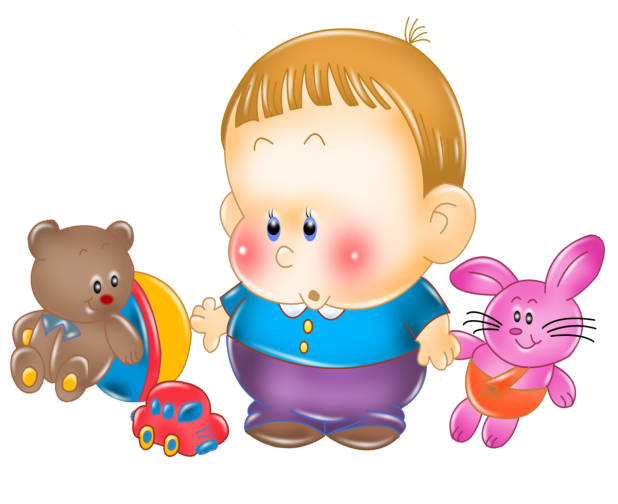 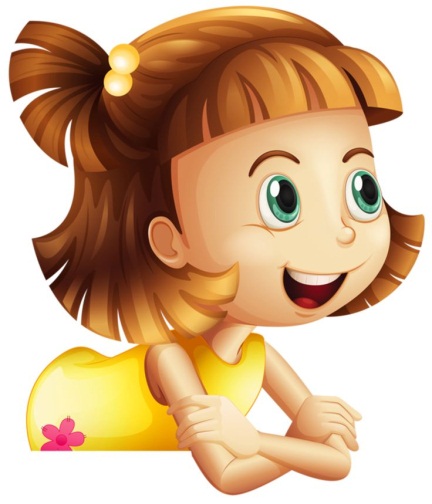 Воспитатель
Петрова Наталья Викторовна





Педагогическое кредо: 
«С детьми всегда должна быть рядом,
 Даря тепло и согревая взглядом,
Их в мир прекрасного вести, 
И помнить заповедь – не навреди!»
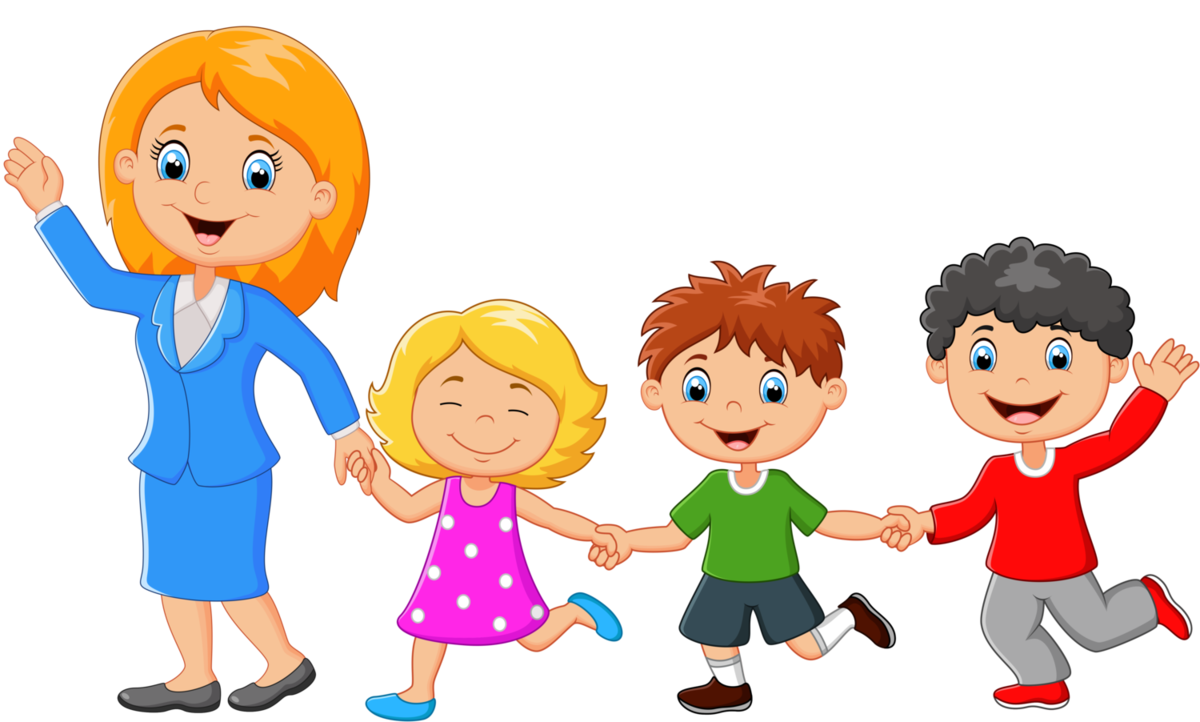 Помощник воспитателя
Ешназарова
Гульшат Базаркельдиевна








Девиз: Несмотря на трудности пути вперёд с верой в себя иди;
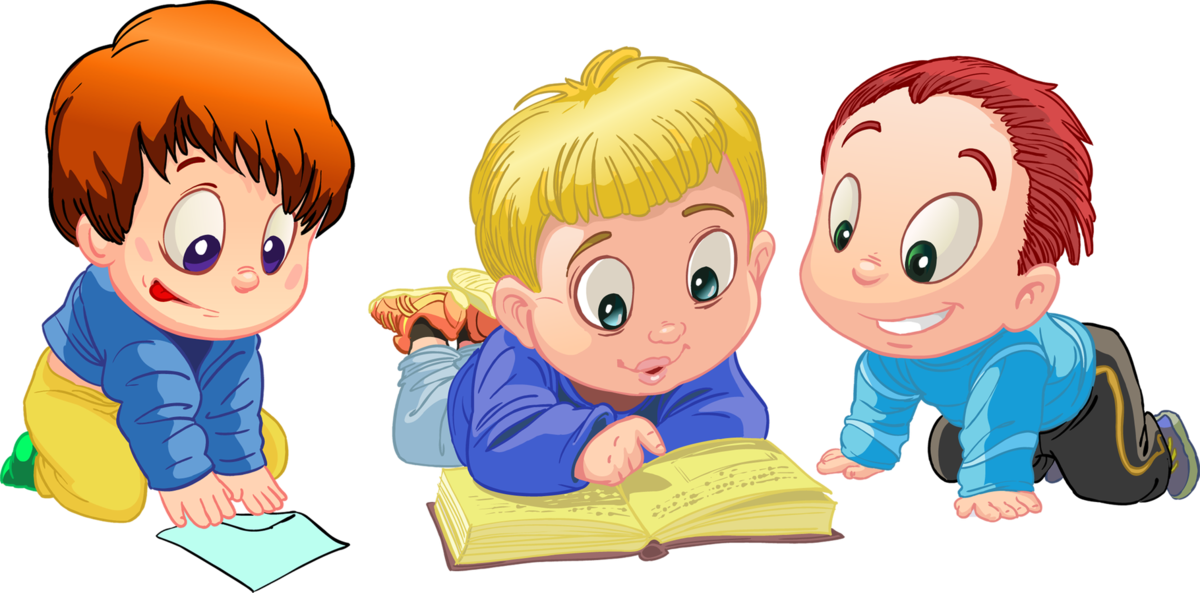 Чей счастливый голосок Звонко заливается? Это в группе МАЛЫШОК детки собираются. Много дел у нас сегодня - Прыгать, бегать и играть. А потом вприпрыжку можно, И домой нам всем бежать.
Мы очень дружные и веселые ребята.
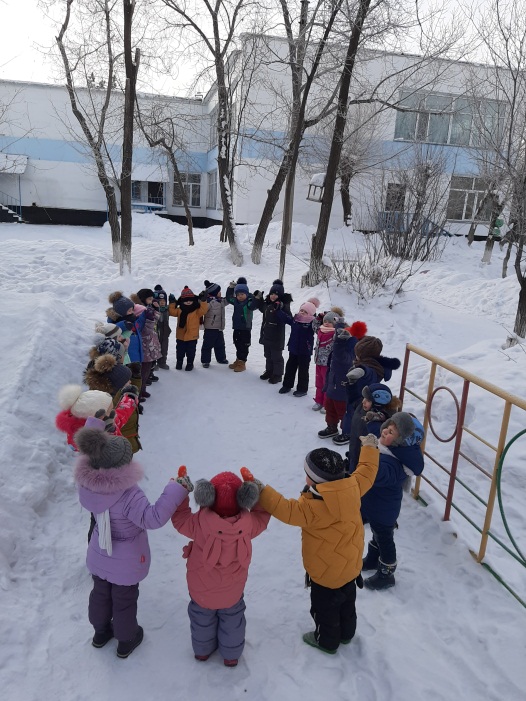 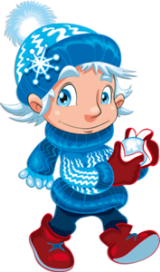 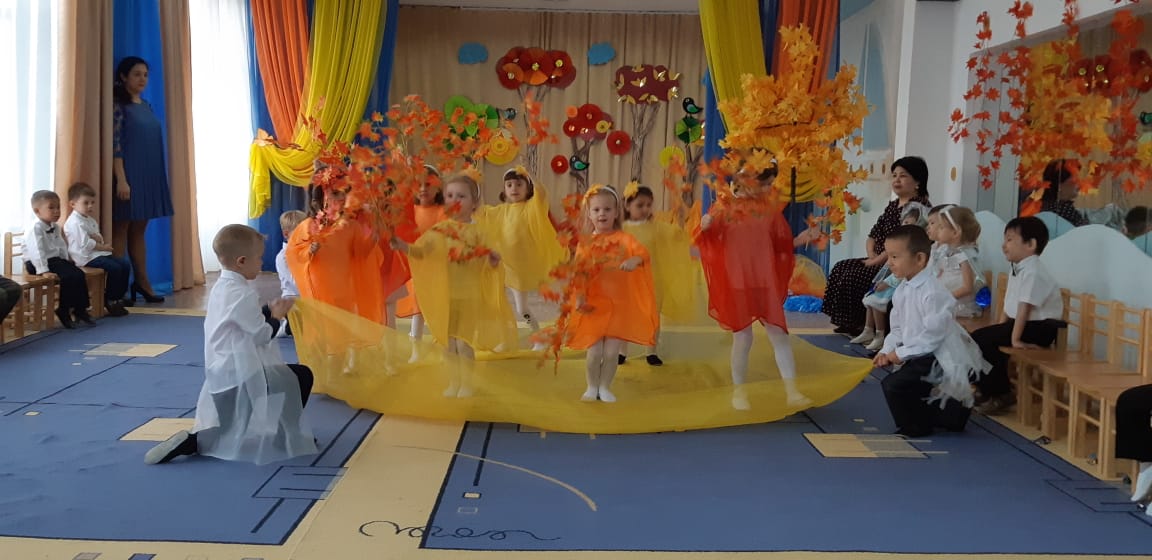 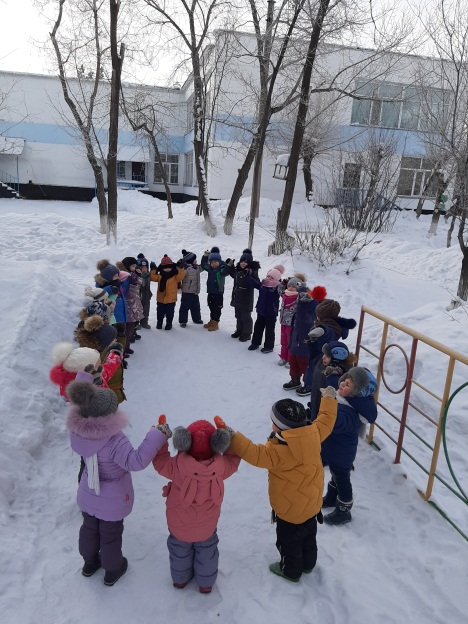 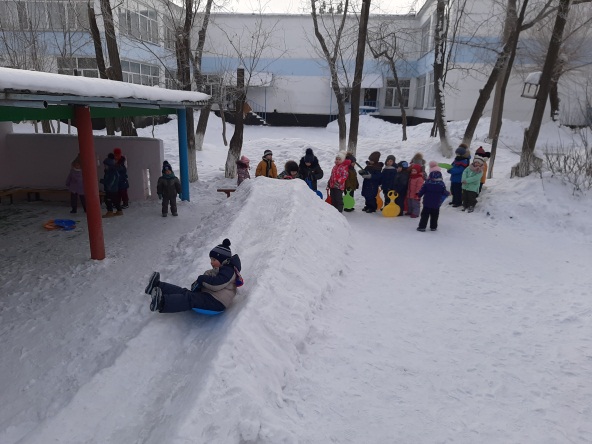 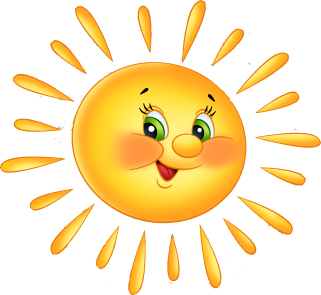 В группе особое внимание уделяется созданию благоприятных условий для установления доброжелательных отношений между детьми, соблюдению правил группы, развитию коммуникативных умений.
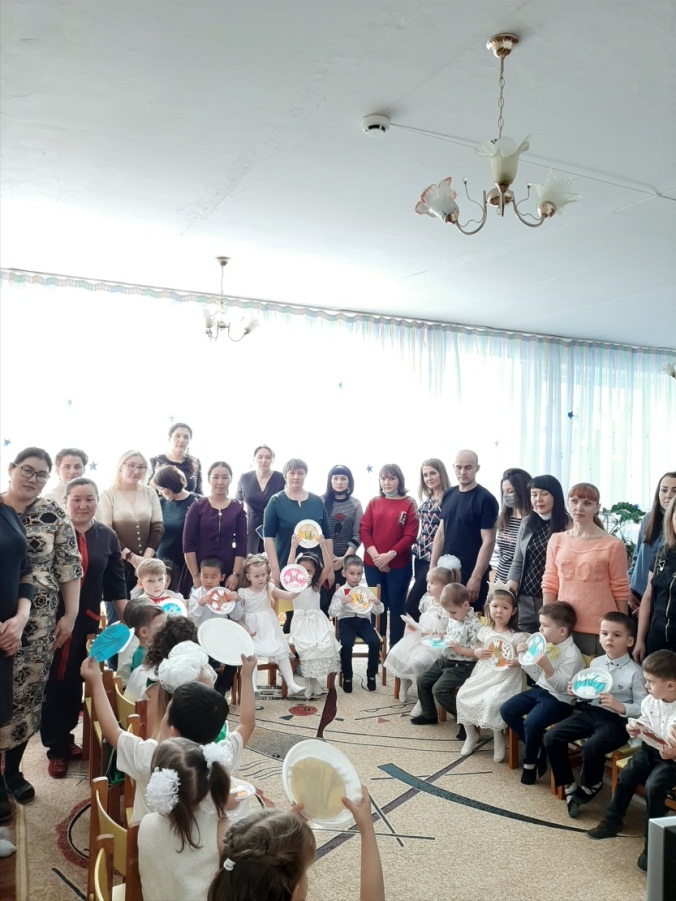 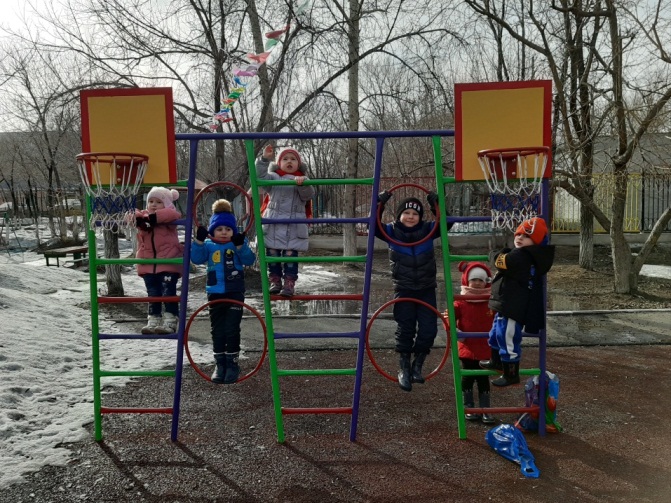 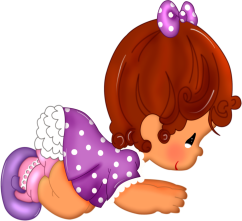 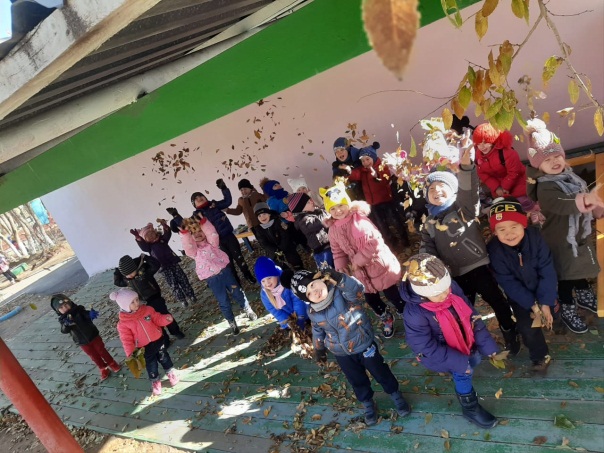 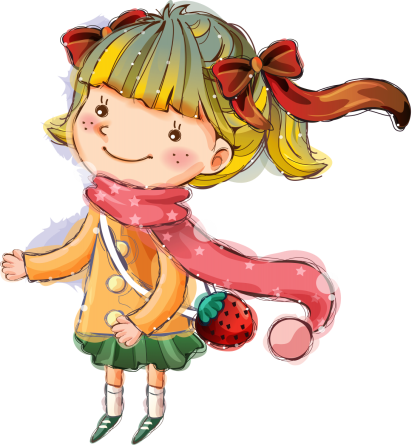 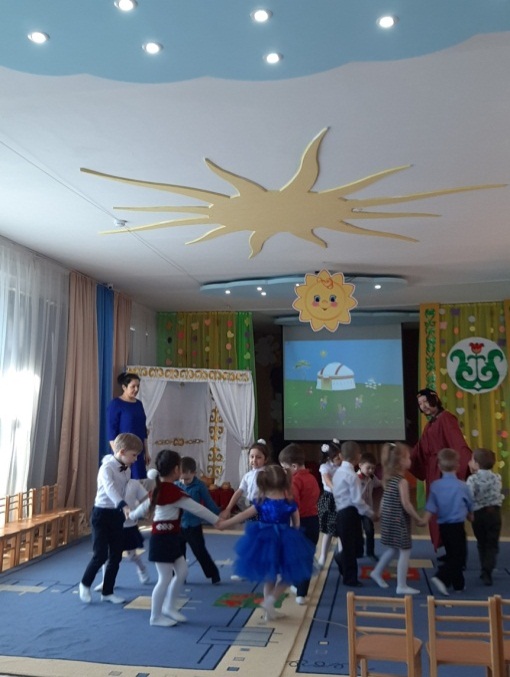